Umweltfreundliches Europa –die Zukunft beginnt  jetztKochen aus den Resten -Polen
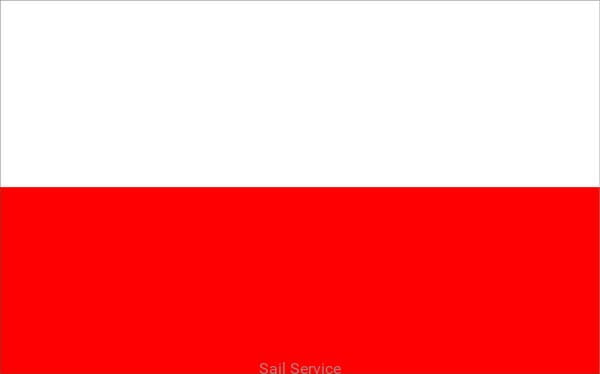 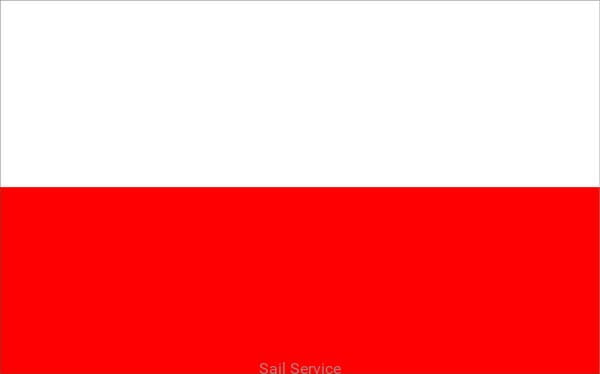 Das Treffen in Antalya - Türkei 08.05-13.05.2022
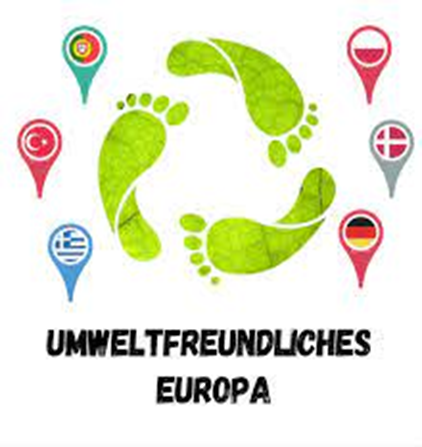 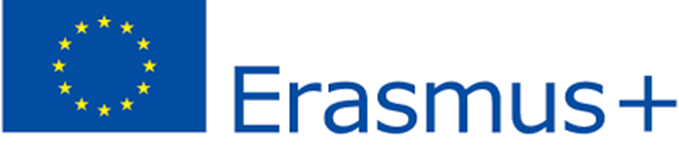 Dieses Projekt wurde mit Unterstützung der Europäischen Kommission finanziert. Die Verantwortung für den Inhalt dieser Veröffentlichung (Mitteilung)
trägt allein der Verfasser; die Kommission haftet nicht für die weitere Verwendung der darin enthaltenen Angaben.
Lebensmittelverschwendung​
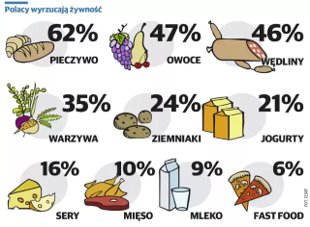 Ein statistischer Pole verschwendet jährlich 247 kg Lebensmittel, was uns auf den fünften Platz in der EU bringt.​

Meistens werfen wir Brot, Obst und Aufschnitt weg.
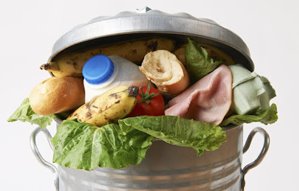 Lebensmittelverschwendung​
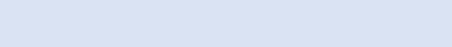 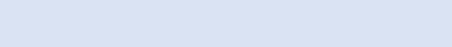 In Polen verschwenden wir 
etwa 5 Millionen Tonnen 
Lebensmittel pro Jahr.​

 In Polen verschwenden wir 153 kg Lebensmittel pro 
Sekunde.
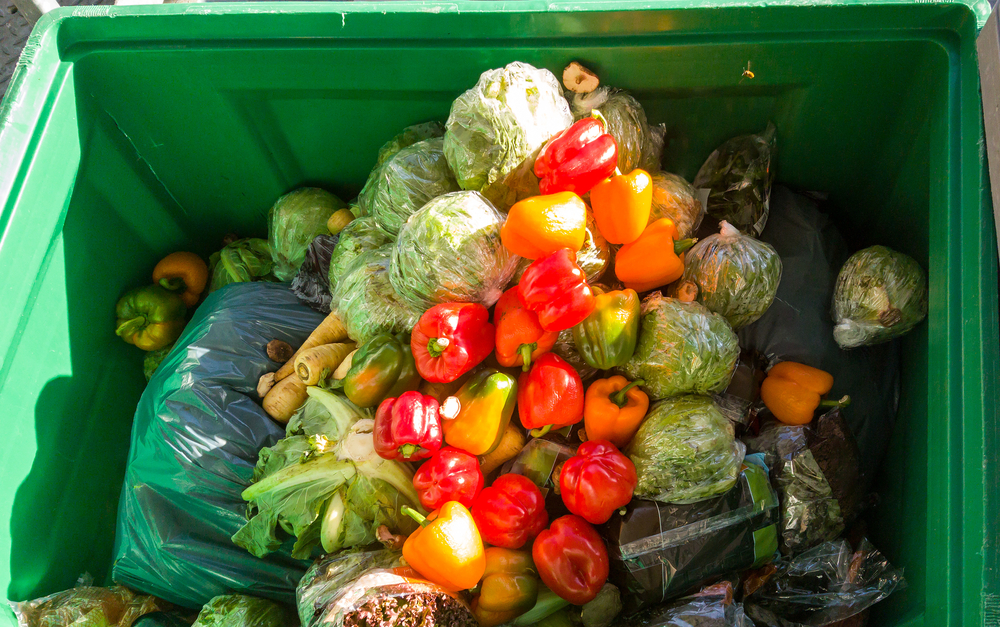 Was können wir alle dagegen tun?
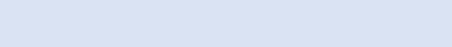 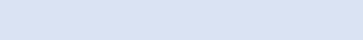 Reste nicht wegwerfen sondern daraus leckere Speisen zubereiten!​
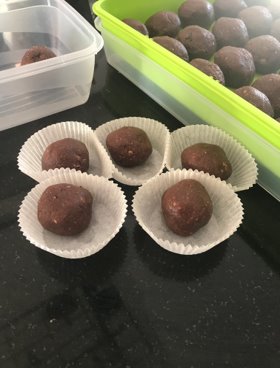 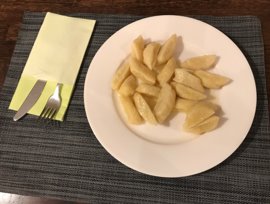 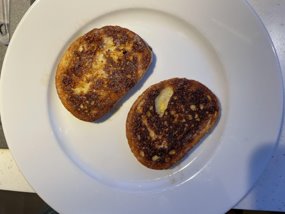 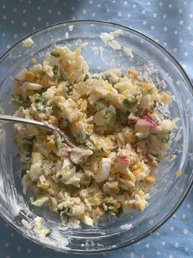 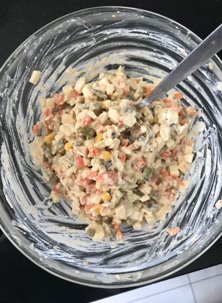 polnische 
Kartoffelklöße
Französische  
Toasts
Gemüsesalat
Rumkugeln
Frühstückssalat
Kopytka
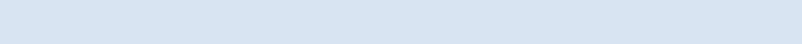 Kopytka - “polnische Kartoffelklöße”
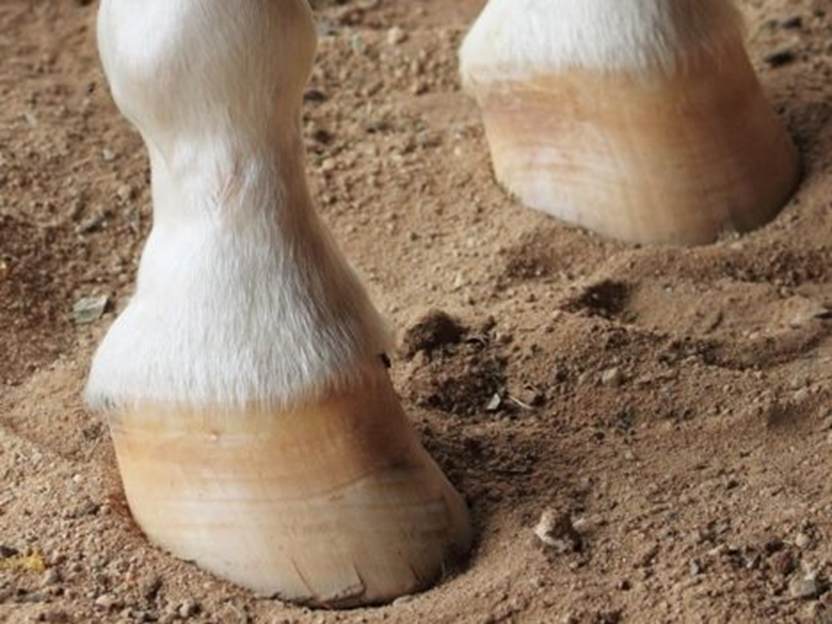 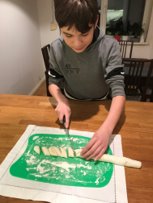 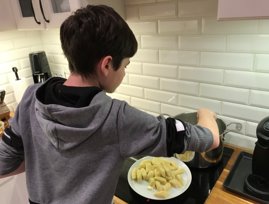 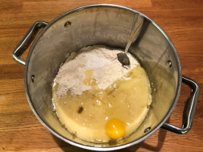 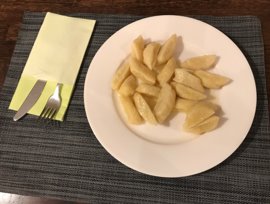 1. Die Kartoffelmasse aus 
Kartoffeln nach dem 
Mittagessen.
2. Diagonale Stücke 
schneiden.
4. Fertige polnische 
Kartoffelklöße.
3. Die polnischen 
Kartoffelklöße kochen.
Französische  Toasts
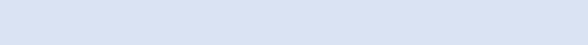 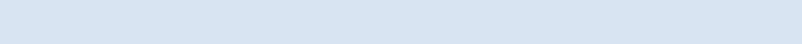 Französischer Toast ist ein Gericht, das 
man aus dem nicht mehr frischen Brot zubereiten kann.
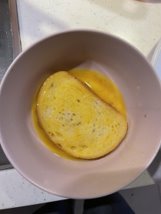 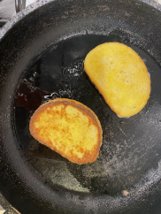 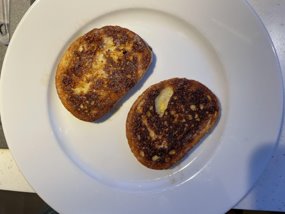 Fertig (:
2. Brot in einer Pfanne 
braten.
1. Brot im Ei einweichen.
Rumkugeln
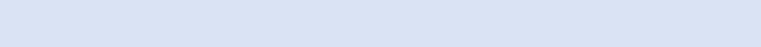 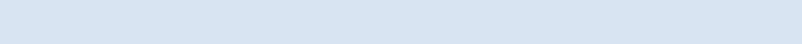 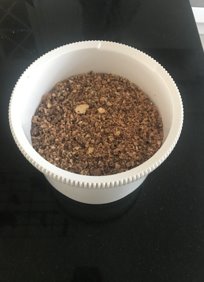 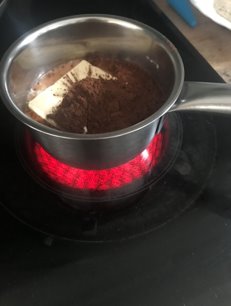 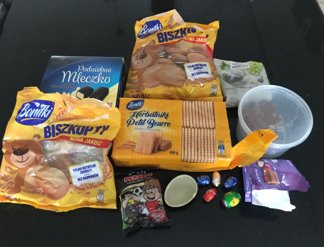 1. Kuchenreste, Kekse, ,,alte'' Ostereier…
2. Kekse und Kuchenreste ​
zerbröseln.
3. Milch, Butter, Kakao kochen.
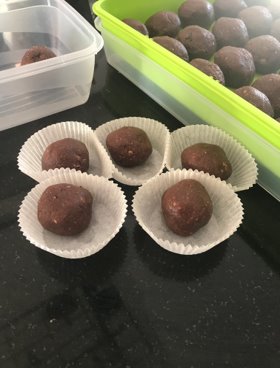 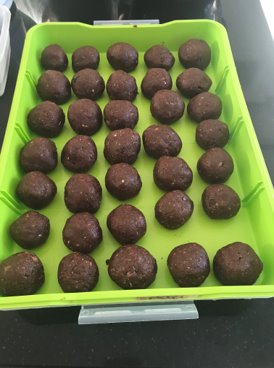 6. In der Kühlschrank 
stellen und dann 
servieren.
4. Alle Zutaten vermischen.
5. Kugeln formen.
Gemüsesalat​
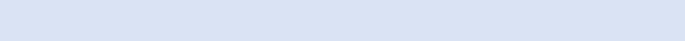 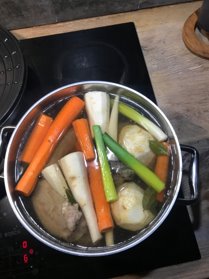 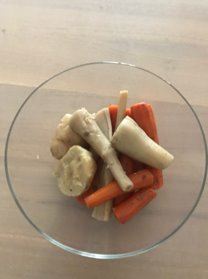 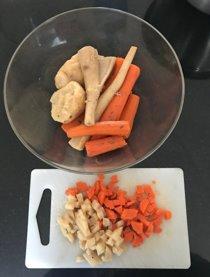 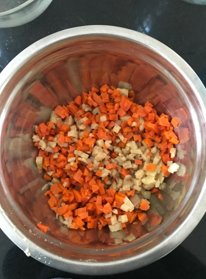 3. Das Gemüse 
wird gewürfelt.
2. Das gekochte 
Gemüse.
1. Die Suppe wird
gekocht.
4. Alles wird in einer 
Schüssel vermischt.
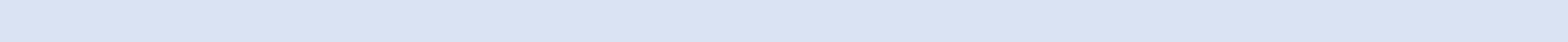 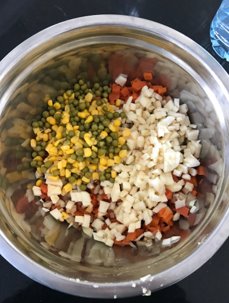 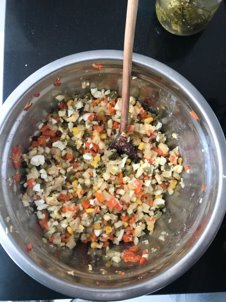 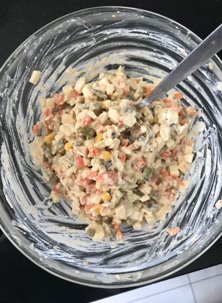 7. Mayo wird zugegeben, 
dann noch Salz und Pfeffer- FERTIG!
5. Mais, Erbsen, Gurken und 
hartgekochte gewürfelte Eier werden 
zugegeben.
6. Alles wird vermischt.
Frühstückssalat
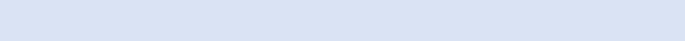 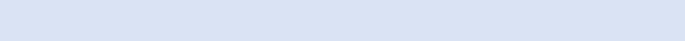 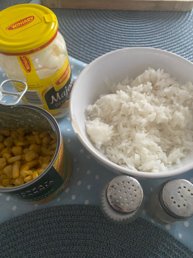 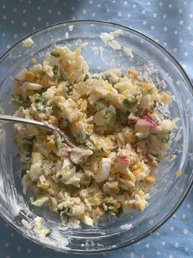 3. Eier würfeln, Radieschen 
klein schneiden, mit Reis, Mais, Mayo zusammen vermischen –Salz und Pfeffer zugeben –Fertig!
2. Reis und eine halbe Dose Mais 
nach dem Mittagessen gestern. 
Ein fast leeres Glas Mayo.
1. Eier, Radischen, Schnittlauch – Reste nach dem Frühstück
Quellen
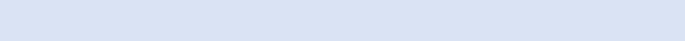 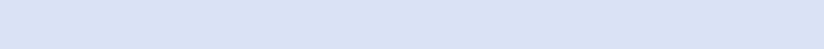 https://smoglab.pl/marnowanie-zywnosci-nik/
https://spidersweb.pl/2021/11/marnowanie-zywnosci-polska-2021.html
https://www.gov.pl/web/ijhars/marnowanie-zywnosci--raport-2020
https://www.money.pl/gospodarka/zywnosc-marnujemy-na-potege-w-polskich-smietnikach-co-minute-laduje-6-ton-jedzenia-6667884724603776a.html
Marianna Kokoszka, Michał Pyszlak, Lena Brylska, Martyna Armusiewicz
Danke fϋr Ihre Aufmerksamkeit!
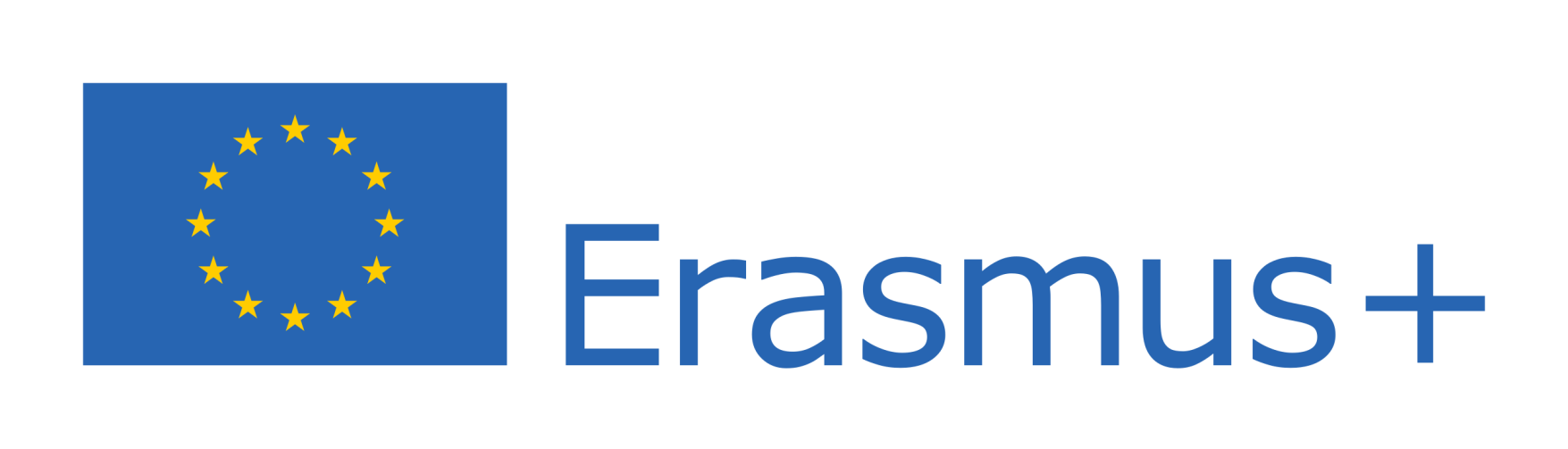